Реалистические и фантазийные образы животных
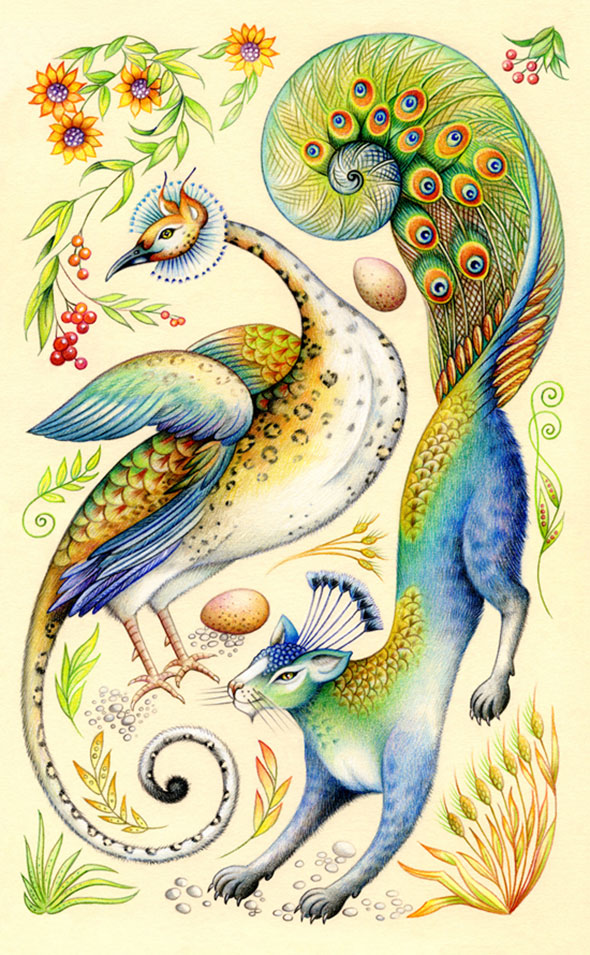 Фантазия художника щедра,Она нам дарит столько неожиданного,Представь, насколько б жизнь была бедна.Коль не было бы в ней чудес невиданных!
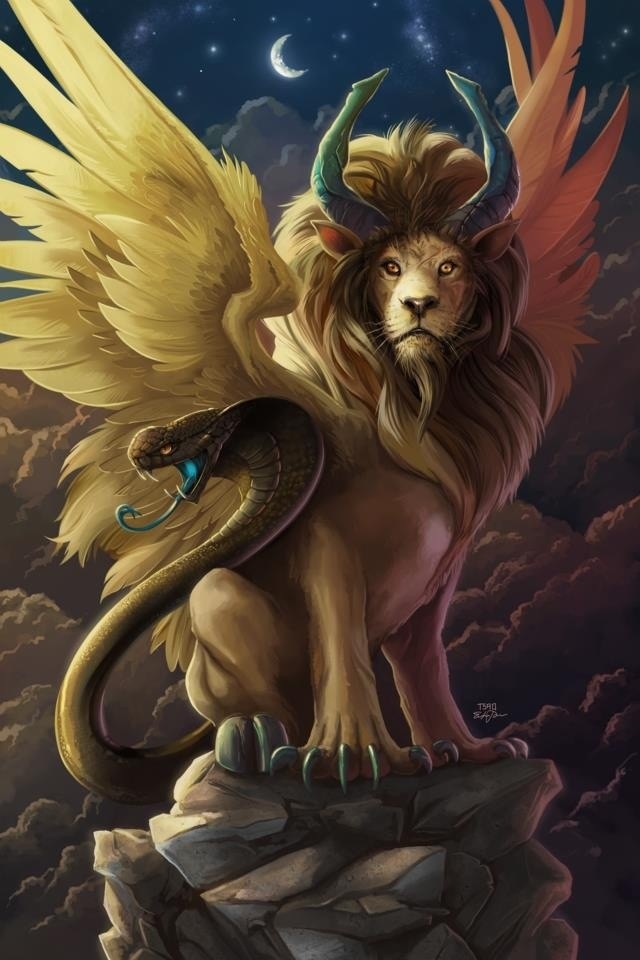 Кентавр
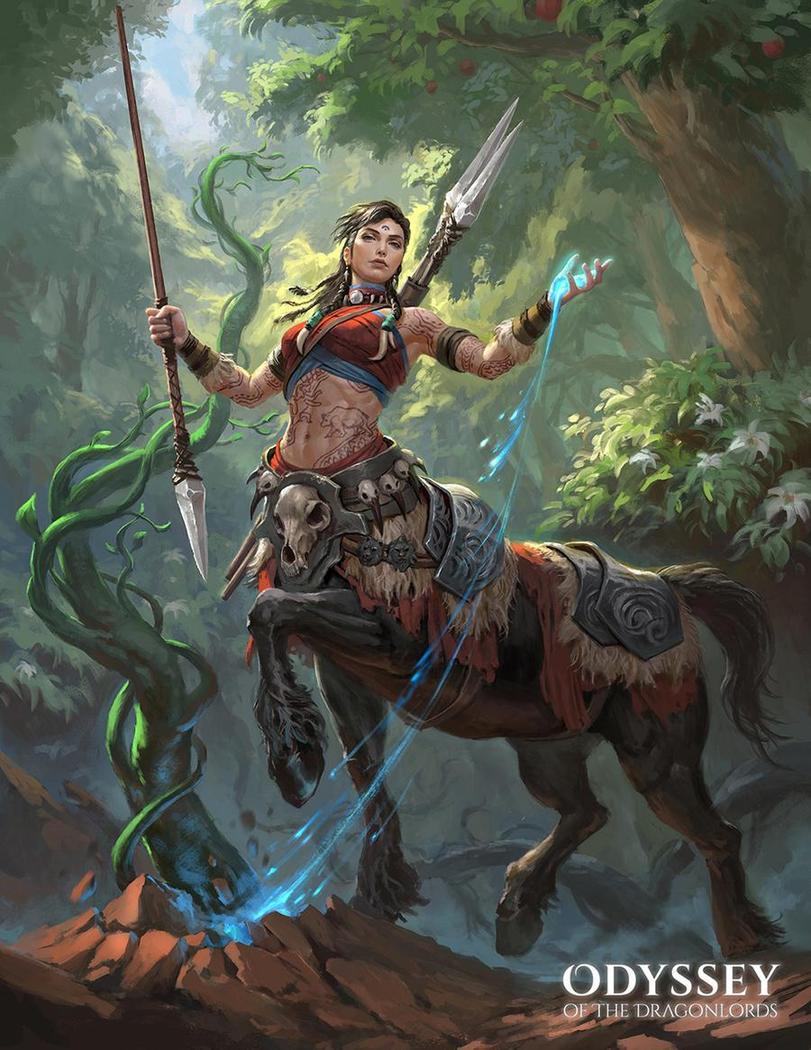 Химера
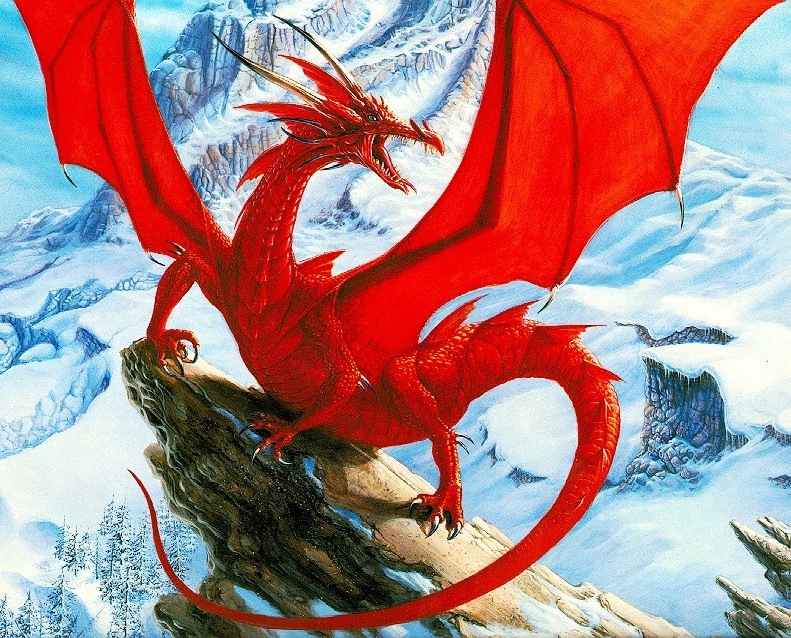 Грифон
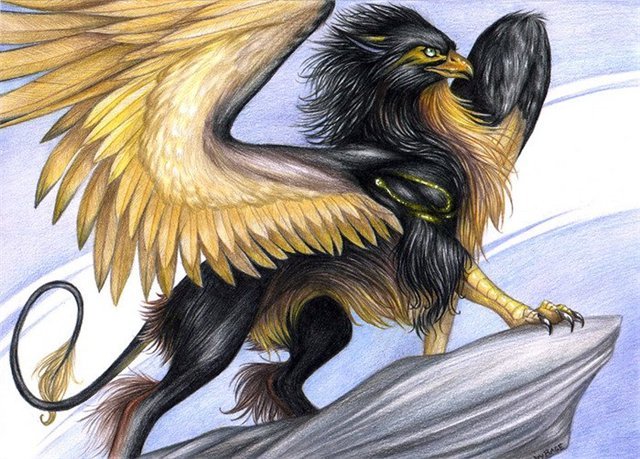 Дракон
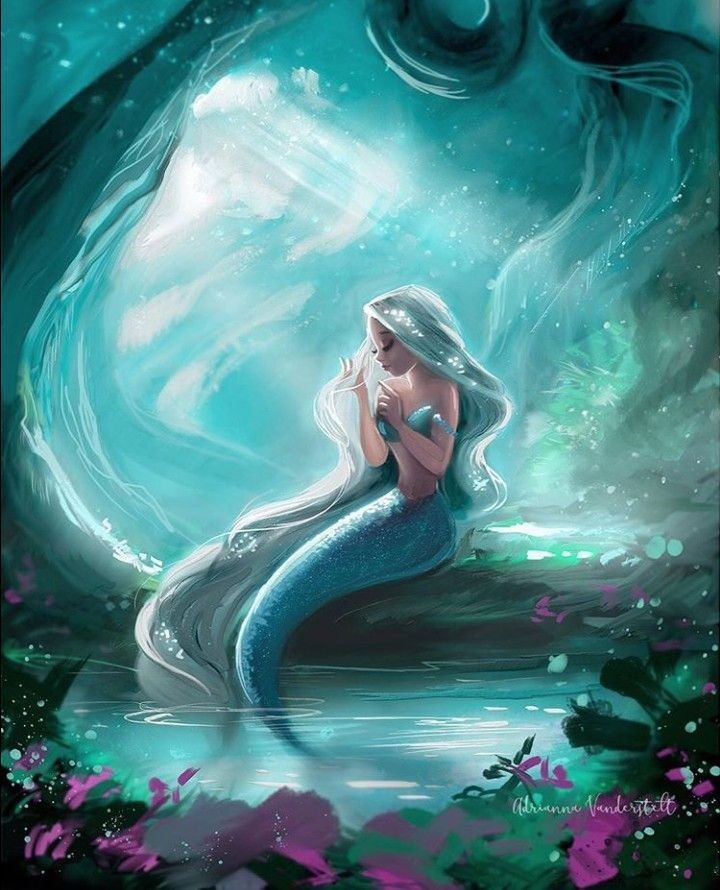 Русалочка
Пегас
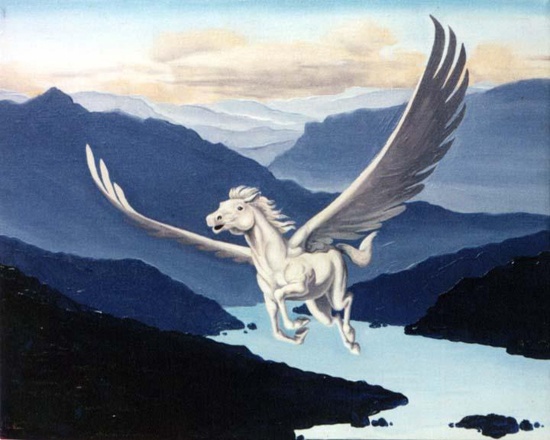 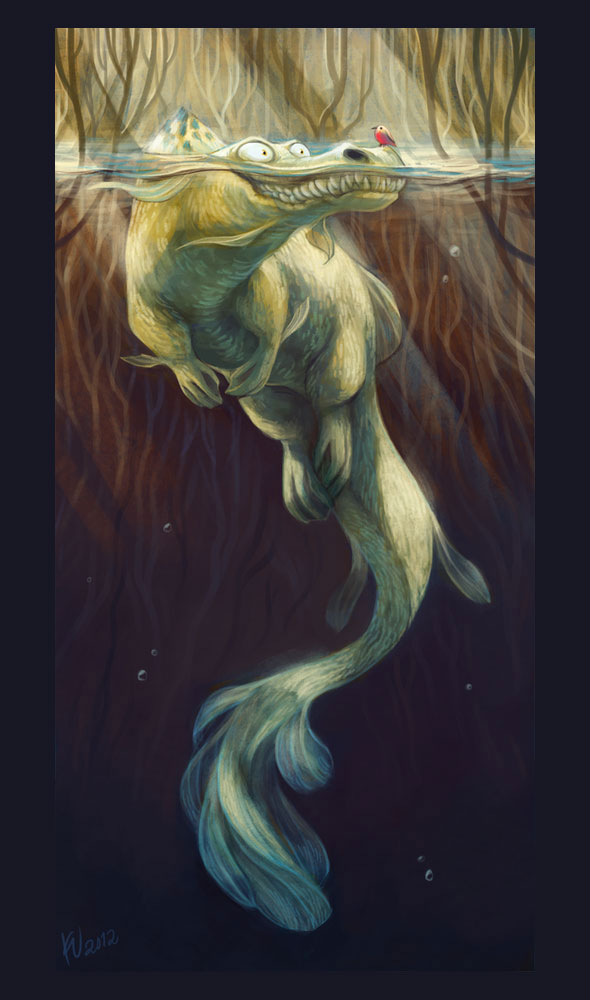 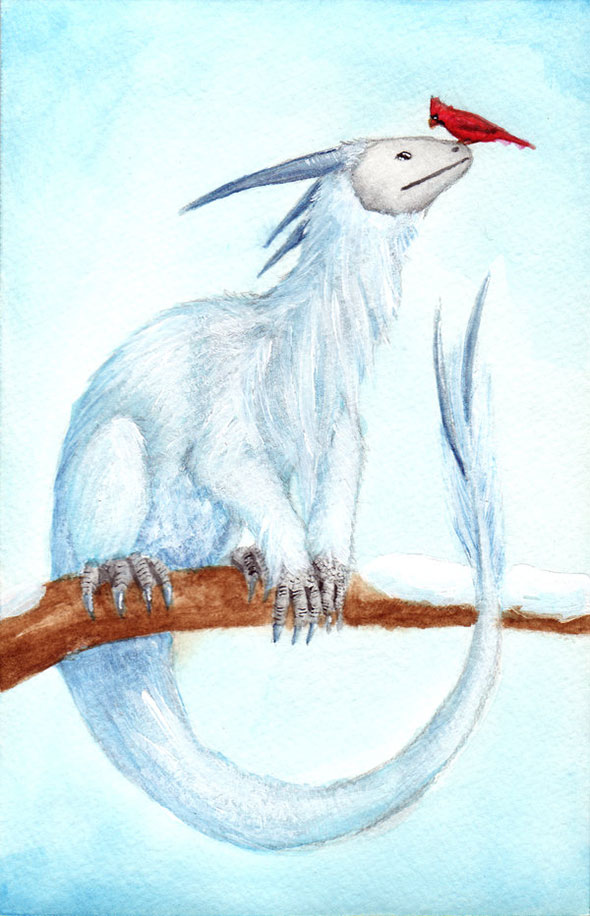 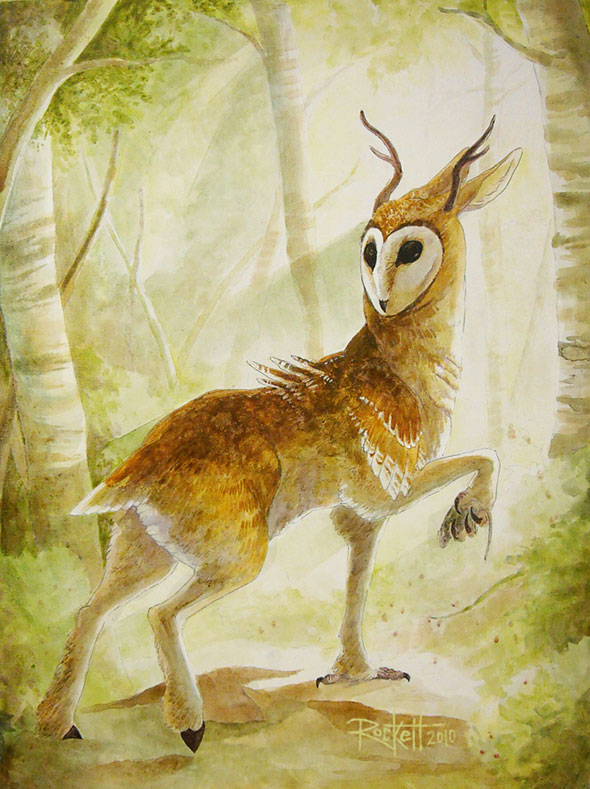 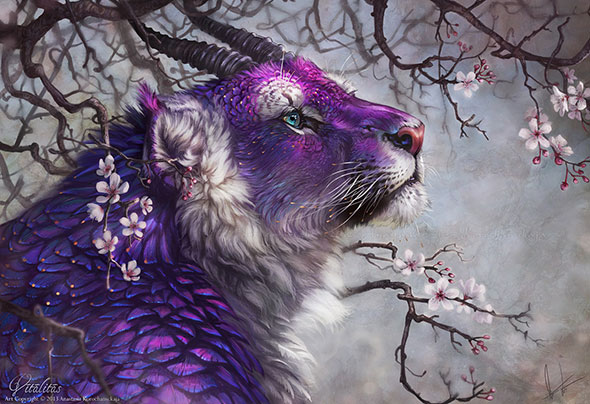 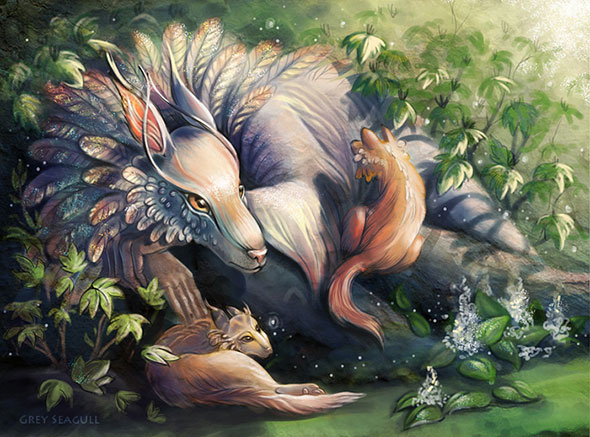 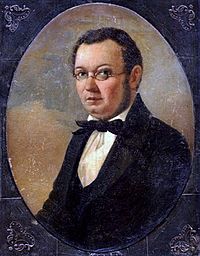 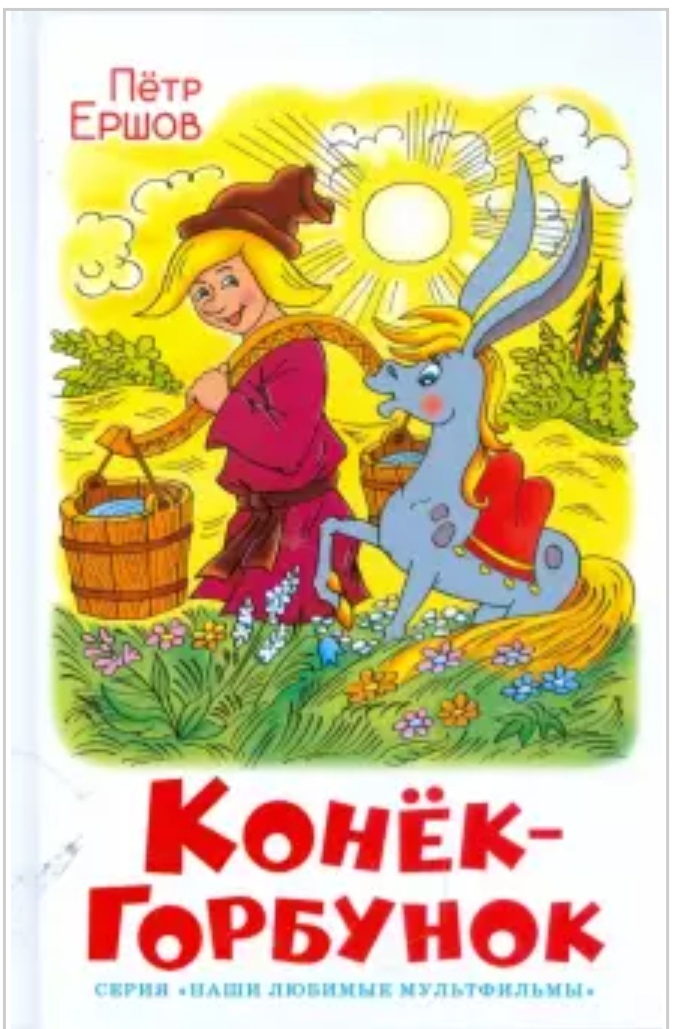 Пётр Павлгович Ершов
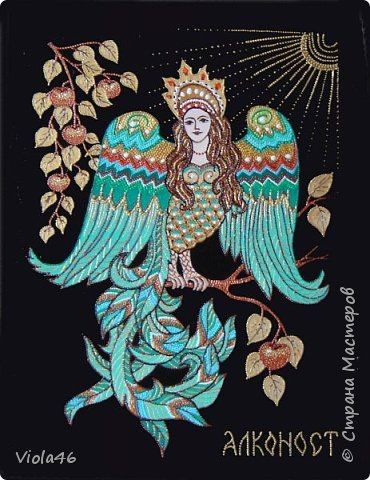 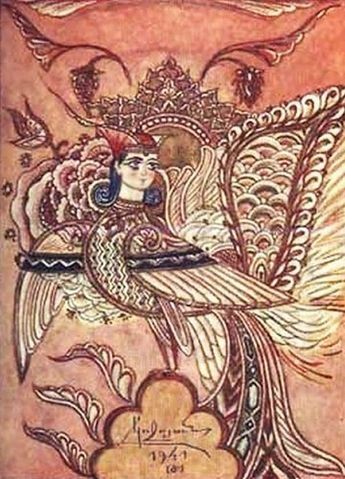 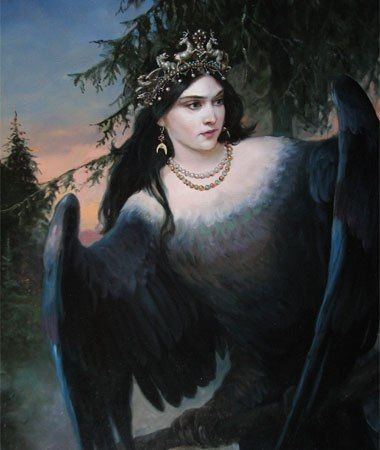